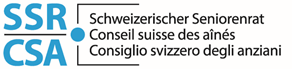 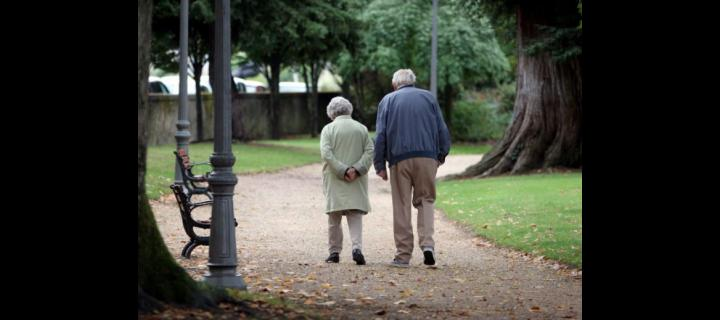 Alterspolitische Agenda 2022
1
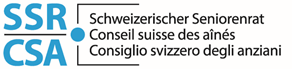 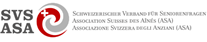 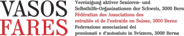 Alterspolitische  Agenda 2022
Welche Themen wurden im Jahr 2020/21  erledigt?Welches sind die Themen, die uns im Jahr  2022 beschäftigen werden oder erledigt wurden?
Ausblick auf das Jahr 2022
Wichtige Themen 2022

COVID-19 wird uns weiterhin beschäftigen
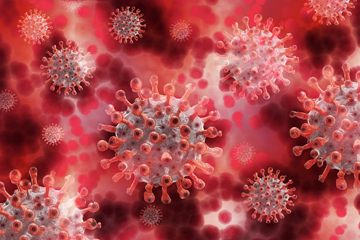 2
Alterspolitische Agenda 2022
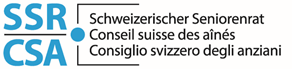 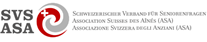 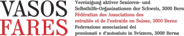 Alterspolitische  Agenda 2020/2021/2022
Welches sind mögliche Schwerpunkte im Jahr 2022:
Soziale Sicherheit: Rentenreform
Gesundheit: Einheitliche Finanzierung ambulant und stationär, Finanzierung der Betreuung
3
Alterspolitische Agenda 2022
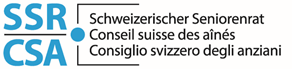 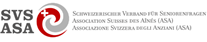 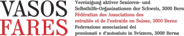 Rückblick 2020/2021 – was hat sich erledigt ?			      – was wurde erreicht ?
Alterspolitische Agenda 2022
2
4
Alterspolitische Agenda 2022
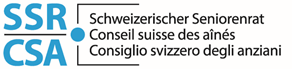 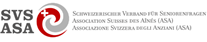 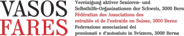 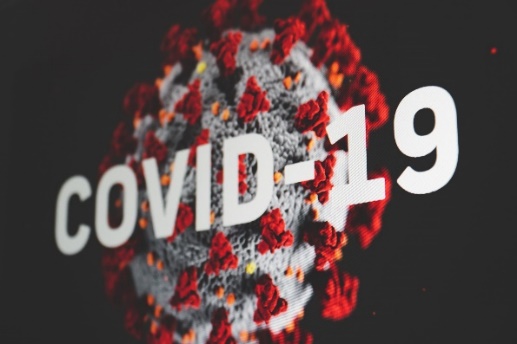 Covid-19  Pandemie - Omikron
Nach Lockerungen - Schutz der vulnerablen Bevölkerung
Aufruf zum Impfen und Boostern
Mitarbeit in der Begleitgruppe «Analyse Massnahmen»
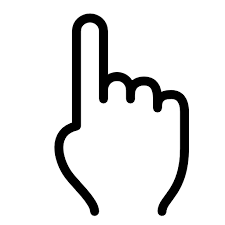 Keine Diskriminierung der älteren Bevölkerung
5
Alterspolitische Agenda 2022
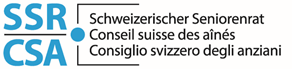 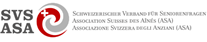 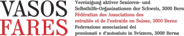 Alter in der Gesellschaft
Würde, Lebensqualität und Autonomie der älteren Menschen erhalten

Seniorenräte in Kantonen (Gemeinden)  - Mitsprache bei Altersfragen wie politischen, sozialen und kulturellen Fragen

Alt und Jung: gemeinsame Projekte in Schulen und Gesellschaft (Podcast)

Generationen beziehungen fördern Altersbashing - Diskriminierung der älteren Bevölkerung vermeiden 

Migration und Alter

Sensibilisierung der Öffentlichkeit mit  Veranstaltungen in Kantonen und Gemeinden
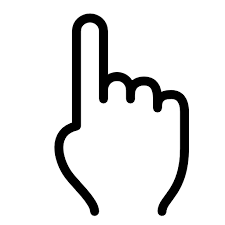 6
Alterspolitische Agenda 2022
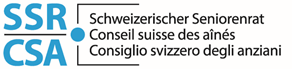 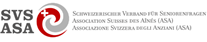 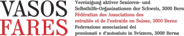 Soziale Sicherheit
Armut im Alter  Problem:
Ein Leben lang arbeiten und dann im Rentenalter finanziell trotzdem nicht  über die Runden kommen?
In der reichen Schweiz gehört dies leider zum Alltag.
Gemäss Erhebungen beziehen rund 200 000 Rentnerinnen und Rentner  Ergänzungsleistungen (EL) dies entspricht etwa 12% aller Rentner.
Diese Zahl wird in den nächsten Jahren steigen!


Unser Rentensystem muss verbessert werden!
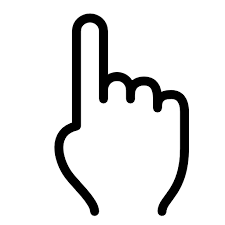 7
Alterspolitische Agenda 2022
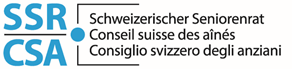 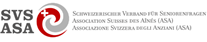 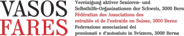 Soziale Sicherheit
Revision Rentensystem:
AHV - Revision
BVG
3. Säule
Überbrückungsrente – Umsetzung und Erfolg
EL-Revision – Erhöhung EL bei betreutem und  begleitetem Wohnen
EL-Revision – Umsetzung in den Kantonen?
Gerechte Finanzierung der Betreuung - Lösungen


		Eigene Vorstellungen für ein faires Rentensystem  		entwickeln – Parl. Einflussnahme betreffend EL
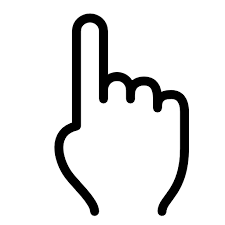 8
Alterspolitische Agenda 2022
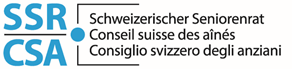 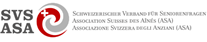 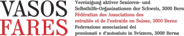 Gesundheit
Neue Pflegefinanzierung        
Uneinheitliche Umsetzung in den Kantonen
Restfinanzierung ambulant und stationär nicht geregelt
OKP – Beiträge ambulant und stationär an Teuerung  anpassen
OKP – Beiträge Demenz- und Palliativpflege
Akut- und Übergangspflege bewährt sich in der Praxis nicht, darf nicht abgeschafft, sondern reformiert werden
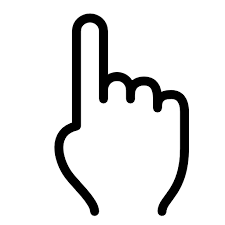 Mitarbeit in der Platform „neue Pflegefinanzierung“    des BAG
9
Alterspolitische Agenda 2022
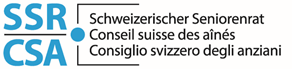 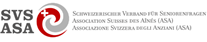 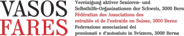 Gesundheit
Qualität:
Medikamentenverbrauch in Heimen
Qualitätsindikatoren
Spitäler:
Rationierung von Leistungen bei Senioren
Prävention:
Umsetzung von Präventionsprojekten in den  Gemeinden
Betreuung:
Finanzierung der Betreuungskosten

Aktives beobachten in den Kantonen und Gemeinden - Umsetzung
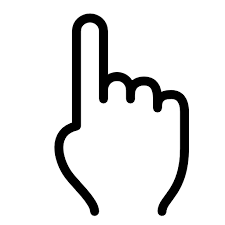 10
Alterspolitische Agenda 2022
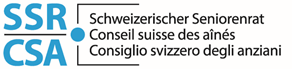 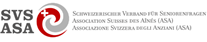 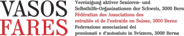 Gesundheit
Faire Anstellungsbedingnungen für Care-Givers  privater Spitexorganisationen
Verbesserung der Palliativ-Pflege – zusätzliche  Hospize in den Kantonen
Genügend Lehrstellen in der Pflege
Pflegeoffensive mit Ausbildungsbeiträgen
Entlastung pflegende Angehörige
Kostensenkungspaket  2
Alter und Sucht
Widerspruchslösung Organspende
Einheitliche Finanzierung ambulant unsd stationär (EFAS)
Informationsflyer Arzt - Patient
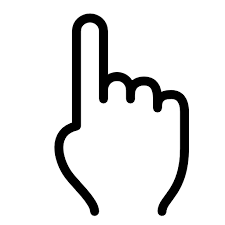 Qualitatives Gesundheitswesen
11
Alterspolitische Agenda 2022
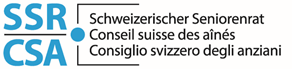 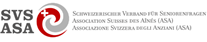 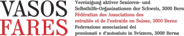 Gesundheit
Initiative für ein eidgenössisches Gesundheitsgesetz:

Steigenden Krankenkassenprämien – grosse Sorge der  Menschen
Jeder Leistungserbringer schaut für seine eigenen Vorteile
Föderalismus
Viele ungelöste Probleme – Gerichtsentscheide,  Restkostenfinanzierung, Spitzenmedizin)Keine Steuerung – Bund hat keinen Einfluss
Selbstbedienungsmentalität
12
Alterspolitische Agenda 2022
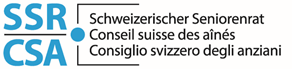 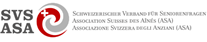 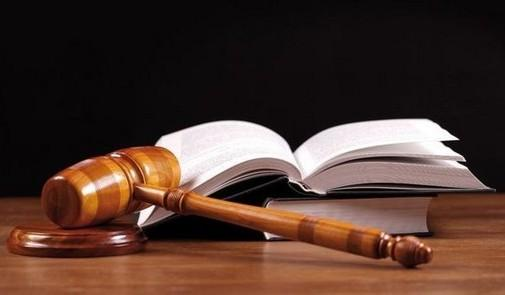 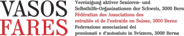 Initiative des SVS für ein eidgenössisches  Gesundheitsgesetz
Struktur eines eidg. Gesundheitsgesetzes
Betreuungspfad
Bildung von Versorgungsregionen
Definition der Leistungsmengen
Definition des Leistungskataloges
Stärkung der Vorsorge
Regelung einer einheitlichen Finanzierung ambulant wie  stationär
Geregelte Aus- und Weiterbildung
13
Alterspolitische Agenda 2022
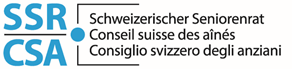 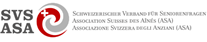 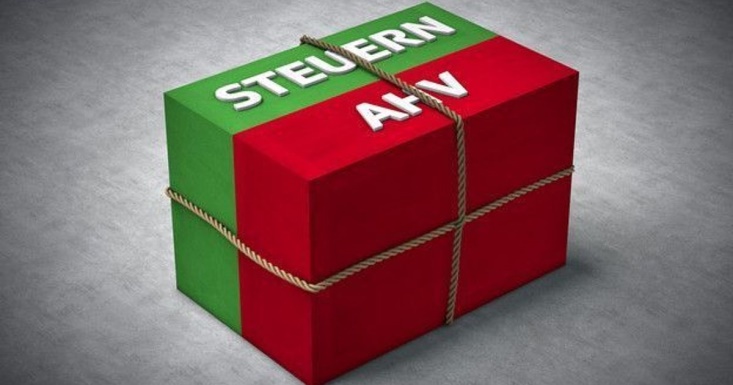 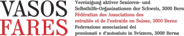 Wirtschaft und Steuern
Volksinitiative «7500 Franken an jede Person mit Schweizer Bürgerrecht (Helikoptergeld-Initiative)»
 
Parlamentarische Initiative «Besteuerung des Wohneigentums»
 
Volksinitiative «Für Ehe und Familie – gegen die Heiratsstrafe»
 
Reform der Verrechnungssteuer (Stärkung des Fremdkapital-marktes)
 
Abschaffung der Stempelsteuer
 
Laufende Aktualisierung der «SSR-Kennzahlen zum Alter in der Schweiz»

AHV-Renten und Teuerung
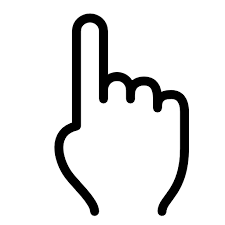 14
Alterspolitische Agenda 2022
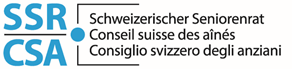 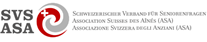 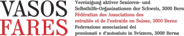 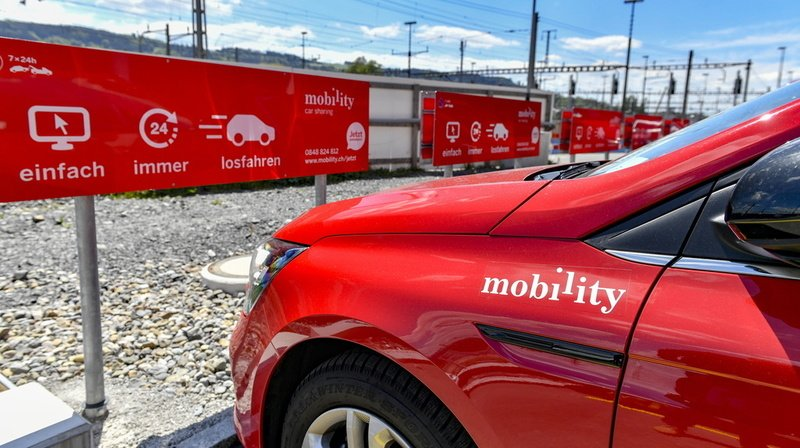 Mobilität und Wohnen
Wohnen im Alter – Massenkündigungen aus  Renditeüberlegungen betrifft vor allem Senioren  
Genügend alternative Wohnformen im Alter – betreutes  und begleitetes Wohnen
Öffentlicher Verkehr muss altersgerechter werden
Barrierefreier Zugang im öffentlichen Bereich
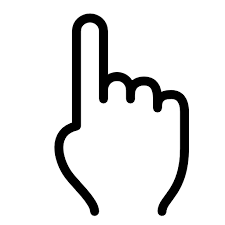 Missstände in Kantonen und Gemeinden  melden!
15
Alterspolitische Agenda 2022
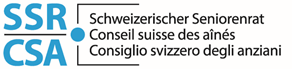 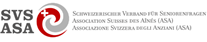 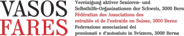 Information und Kommunikationstechnologie
Kostenloses Internet für EL-BezügerInnen
Zugang zu öffentlichen Verkehrsmitteln für ältere Menschen
Verbesserung der sozialen Integration durch das Internet
Demonstration der Vorteile von Internet-"Offlinern
Benutzerfreundliche Smartphone-Anwendungen
Elektronisches Patientendossier
Telemedizin, ein Plus für Senioren
e-ID neuer Vorschlag im Jahr 2022

	      Aufzeigen der Möglichkeiten des  Internets
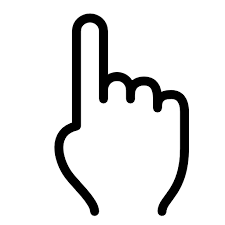 16
Alterspolitische Agenda 2022
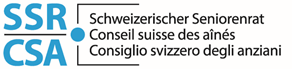 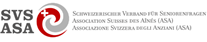 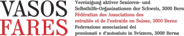 Was wollen wir ?
Uns alterspolitisch engagieren ?
Bewahren und warten ?
17
Alterspolitische Agenda 2022
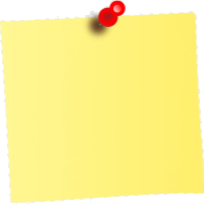 Notiz
18
Alterspolitische Agenda 2022